Immigration 
in the
Gilded Age
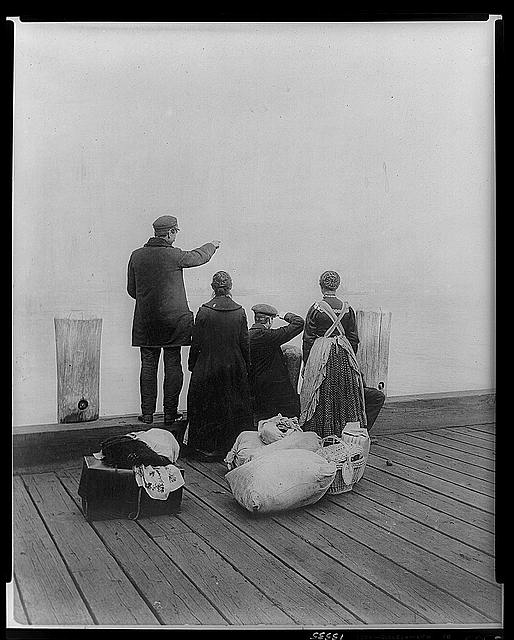 During the Gilded Age, immigrants from around the world flooded into America.
Why?
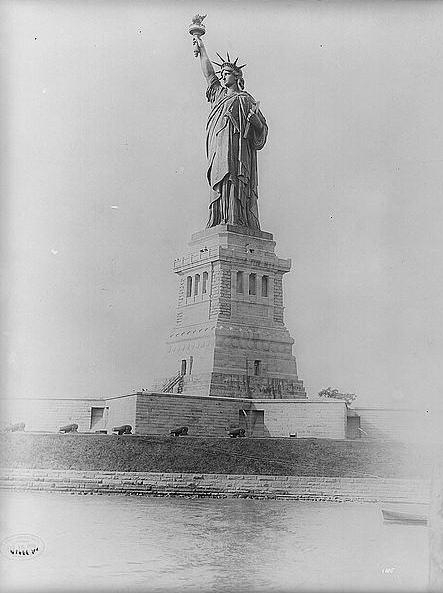 -  Growing number of jobs due to industrial growth.

-  America was seen as the “Land of Opportunity.”

-  American commitment to Democracy.
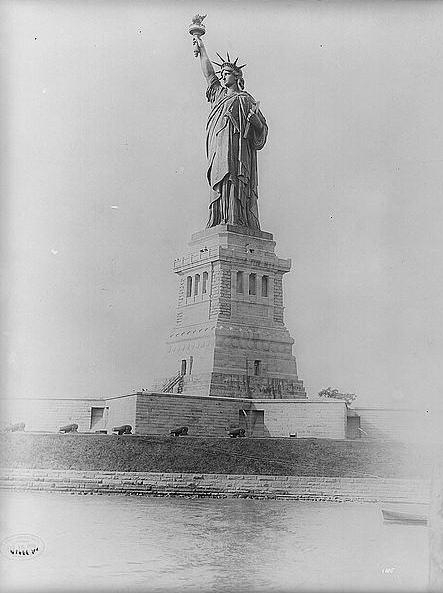 While immigration stations like Ellis Island, in New York, and Angel Island, in San Francisco, prevented some immigrants from entering the U.S., the vast majority were let in with little or no restriction.
How can we explain the fact that the gates to American were flung wide open for all immigrants, at least initially?
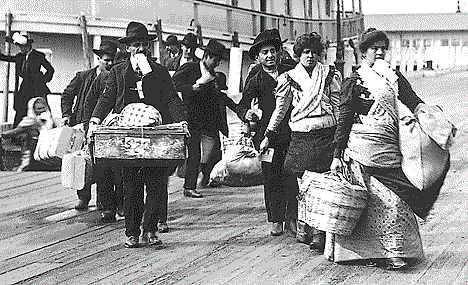 Business owners wanted people who would work for next to nothing.

Shipping companies wanted to make profits transporting people across the oceans.
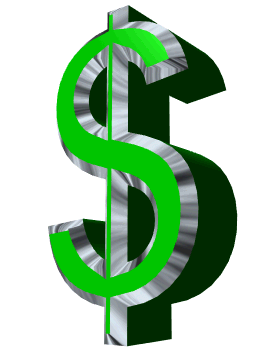 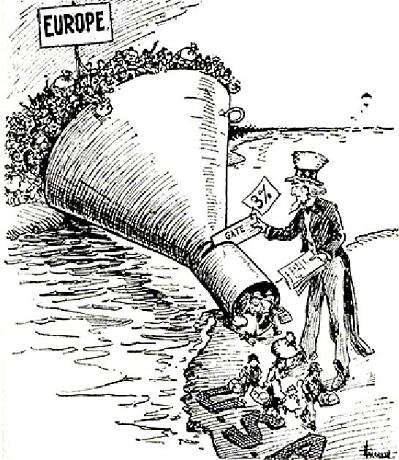 Over time, however, many Americans began to call for limitations on the number of people allowed into the U.S.
Three main elements of anti-immigration began to come together in the 1890’s.
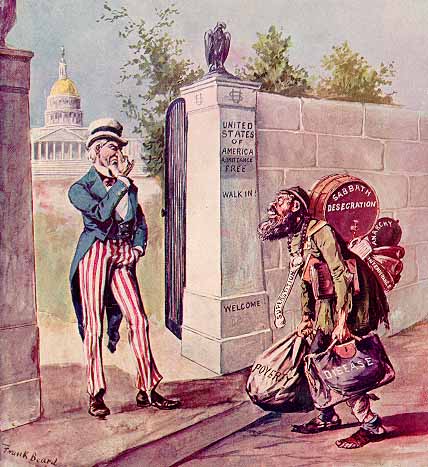 1.  Nativists argued that immigrants threatened the “American way of life.”
-  Immigrants took jobs from “good Americans.”
-  Most immigrants were not Protestant and threatened America’s religious heritage.
-  They brought crime, disease and anarchy with them.
-  Those that were coming were uneducated, and if they couldn’t find work, they became a burden to society.
Immigration Restriction League
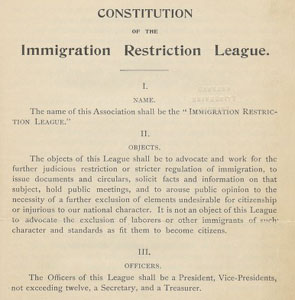 -  Founded by Harvard graduates Charles Warren and Prescott Hall.
-  Hoped to use their influence in Congress to push for anti-immigration laws.
-  Did not dislike all immigrants
Immigrants from N. and W. Europe were okay.  Why?
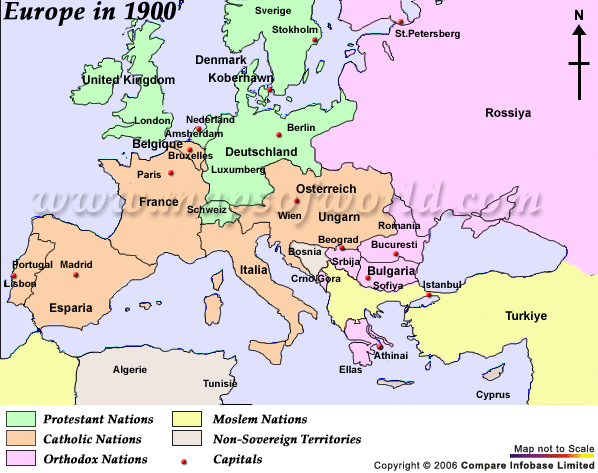 Immigrants from southern and eastern Europe, and Asia were not desirable.  Why?
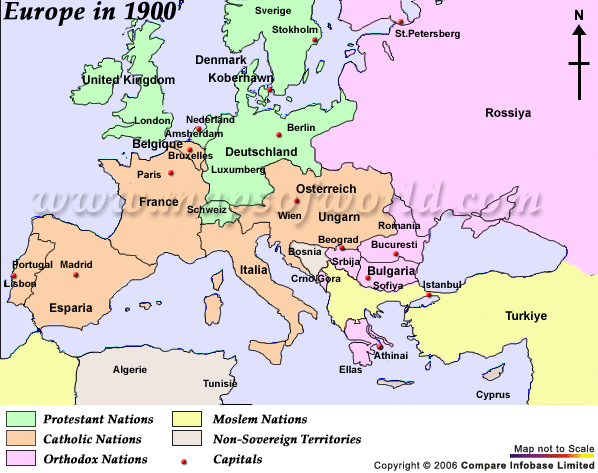 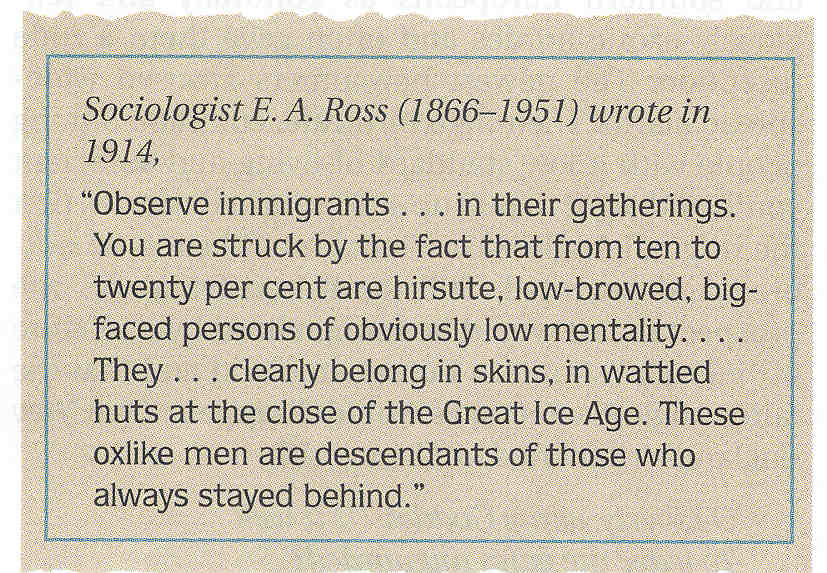 2.  Immigrant men were given the right to vote scaring many Americans.  What were they afraid of?
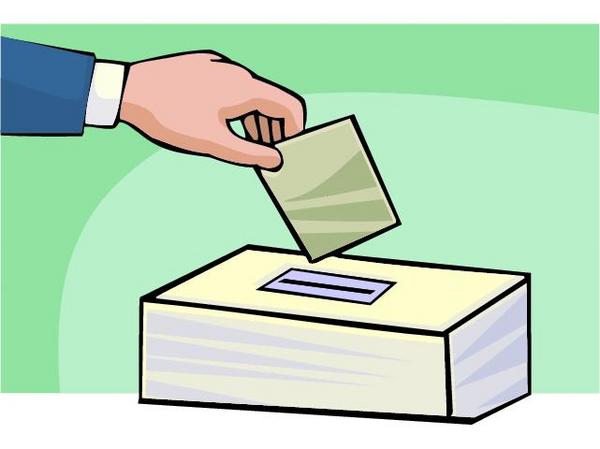 American Citizens:  What weight can my vote have against this flood of ignorance, stupidity and fraud?
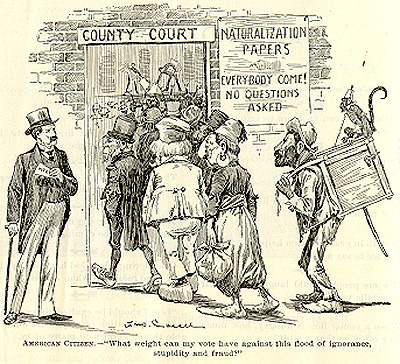 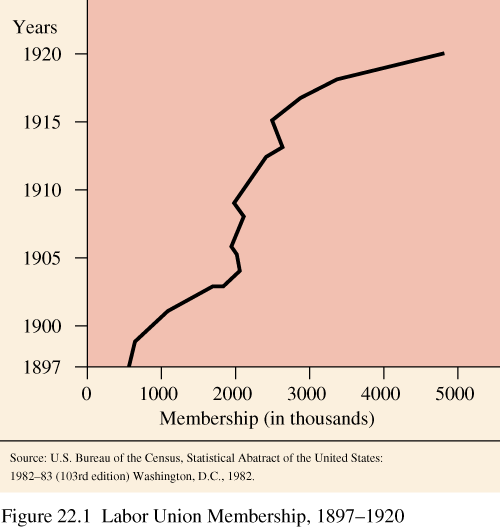 3.  Immigrants posed a problem for the labor unions.  Explain.
Immigrants were also increasingly tied to the more radical and violent elements of the labor movement such as the anarchists. (Haymarket Square)
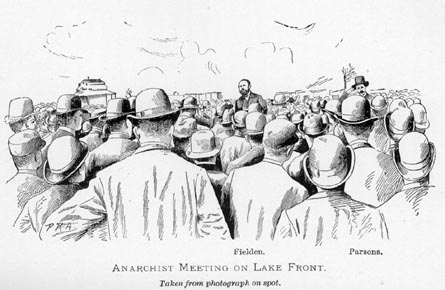 As a result of all three issues, the federal government eventually began to take action to stem the tide of immigration.
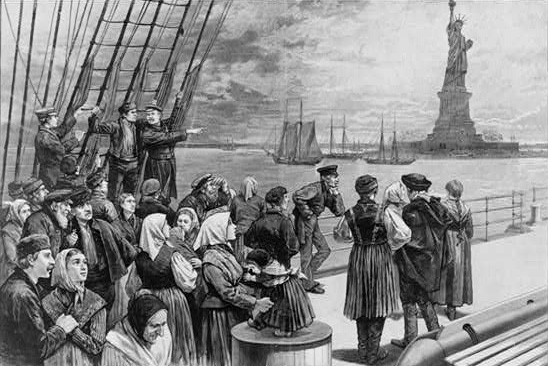 Hostility had been growing about the number of Chinese immigrants allowed into America, especially in the state of California.
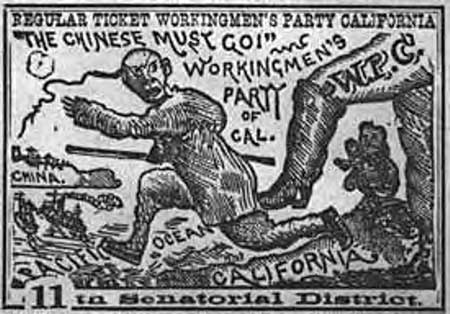 Having initially found success working on the railroad, thousands of Chinese immigrants became successful farmers and business owners across the west coast.
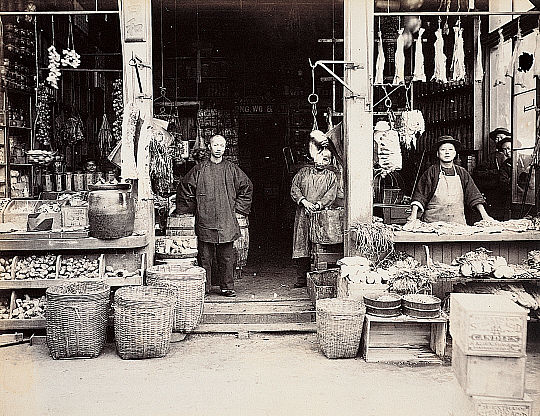 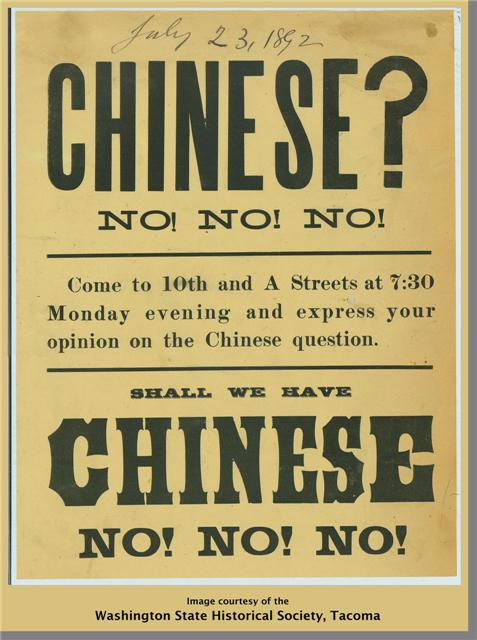 American farmers and businessmen did not like this competition and asked the government to prohibit allowing any more Chinese immigrants into America.
To that end, Congress passed the Chinese Exclusion Act.   This law banned all immigration from China except for students, teachers, businessmen, tourists, and government officials.
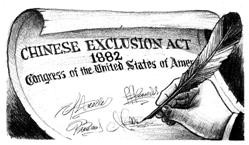 Those Chinese who were allowed in had to carry proof of their identity with them at all times.
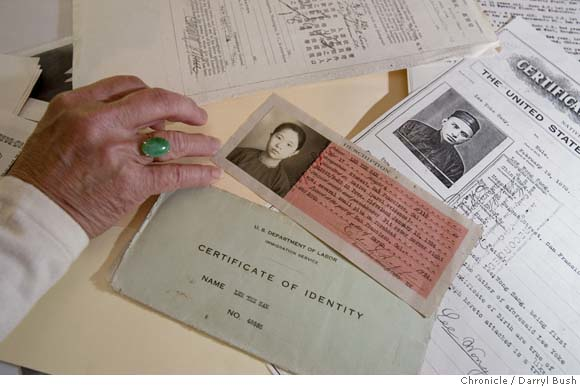 Japanese immigrants were disliked for many of the same reasons.  They competed with American farmers and businessmen.
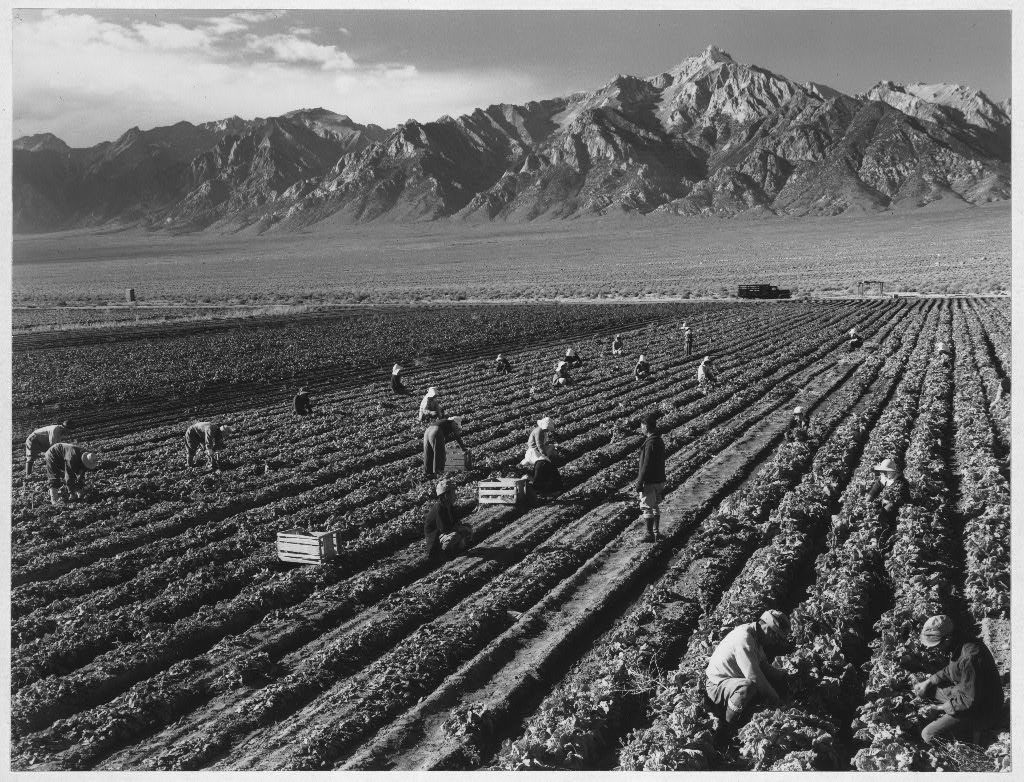 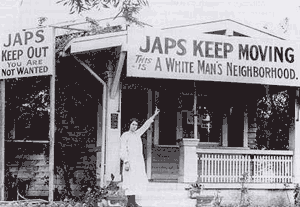 The city of San Francisco passed a series of laws segregating and persecuting Japanese immigrants.  The government of Japan grew increasingly concerned about what was going on.
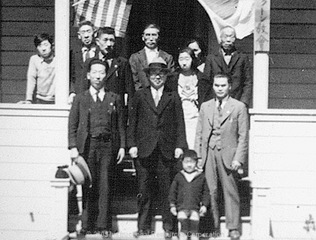 Pres. Theodore Roosevelt worked out the Gentlemen’s Agreement in 1907 under which discrimination would end if Japan agreed to prohibit unskilled Japanese workers to leave for the United States.
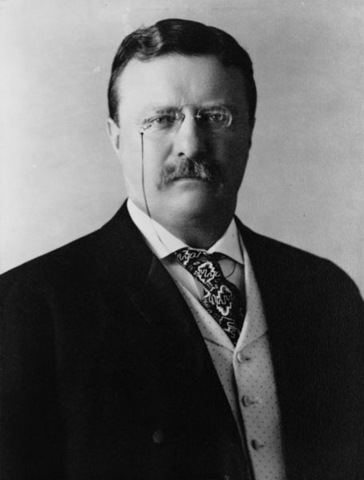 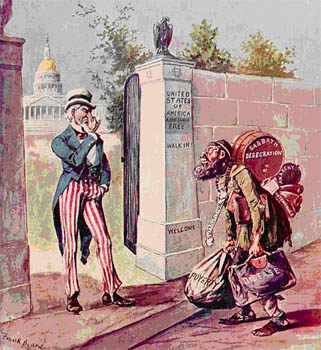 Immigrants from Asia weren’t the only ones targeted.
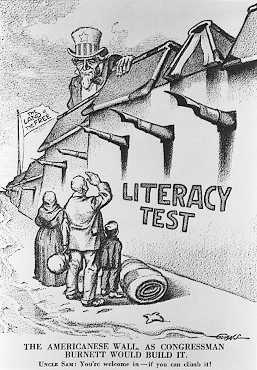 In 1917, Congress passed a law requiring all immigrants to take and pass a literacy test.
-  Applied to any immigrant over the age of 16.

-  Had to prove they could read at least 30 words in any language.
To further restrict immigration from all over the world, Congress passed the Emergency Quota Act in 1921.
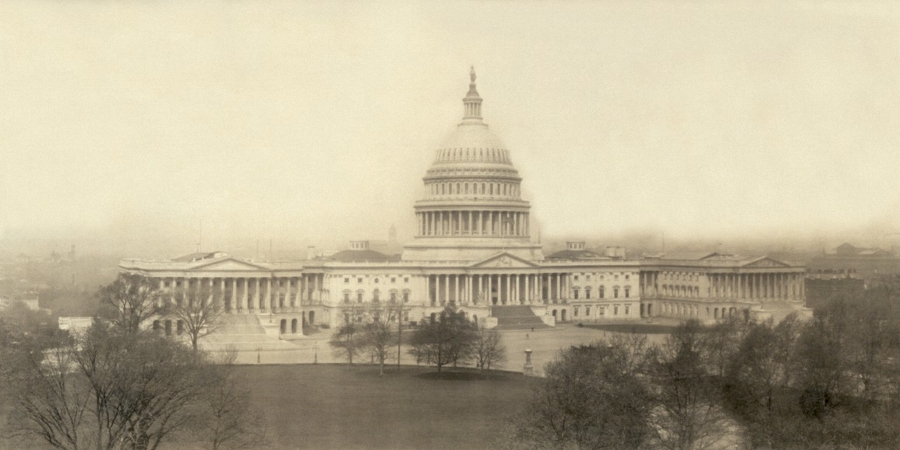 Under the law the government set a yearly limit on the number of people allowed into the U.S. from each foreign nation.  Once that limit was reached, no more immigrants could enter the U.S. from that nation until the next year.
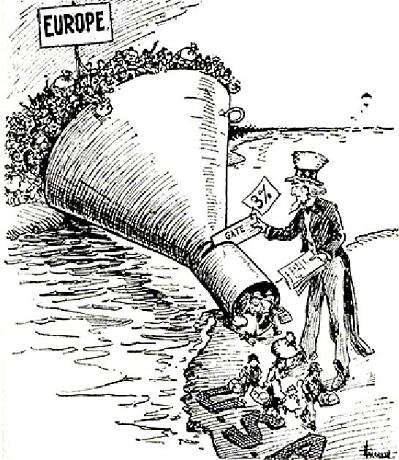 Quotas were higher for nations in Northern and Western Europe than for nations in Southern and Eastern Europe.  Why?
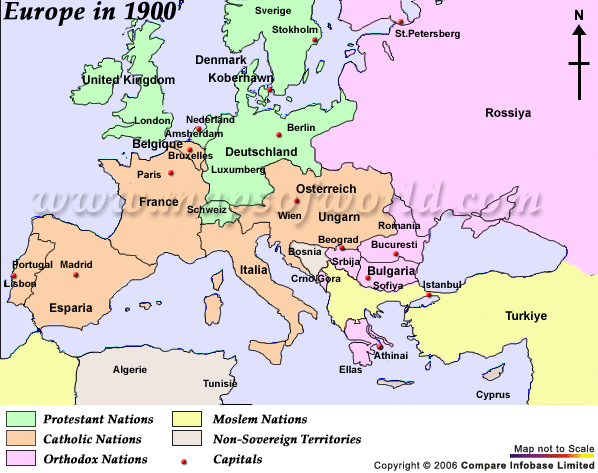 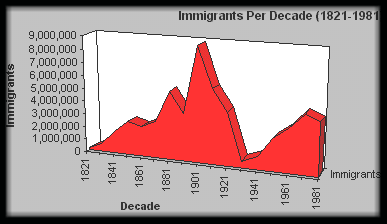 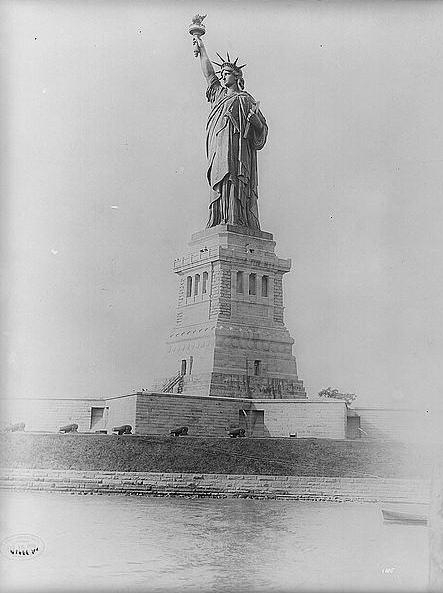 While the doors had been opened from the 1830’s to the 1890’s, by the 1920’s those doors were effectively shut.
Fin.